Пункт главного меню «Сеть НПП»
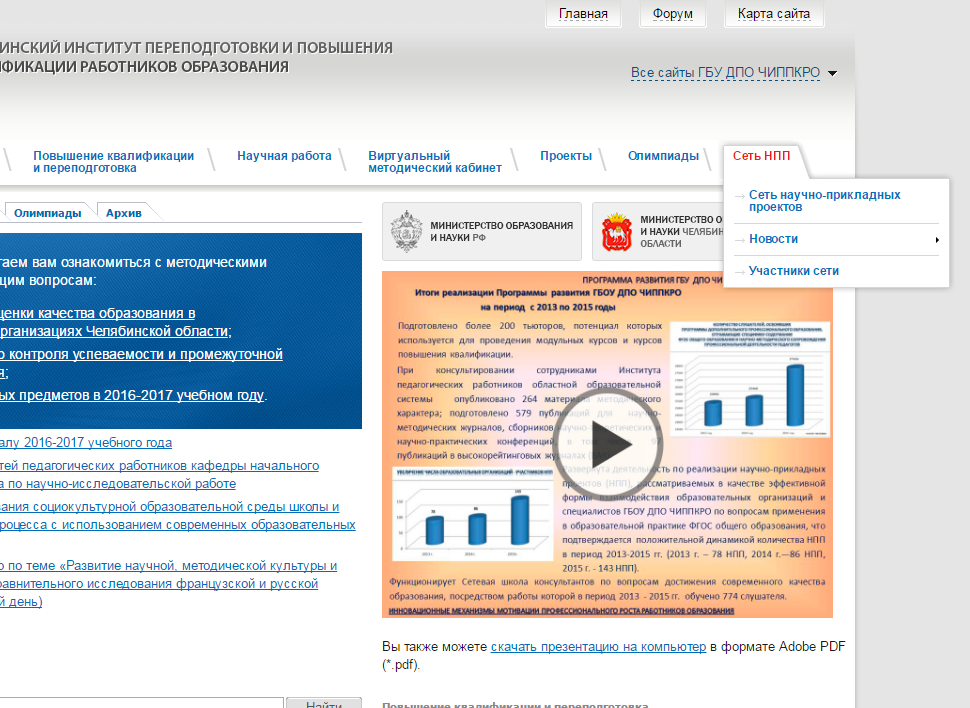 Раздел сайта «Сеть НПП»
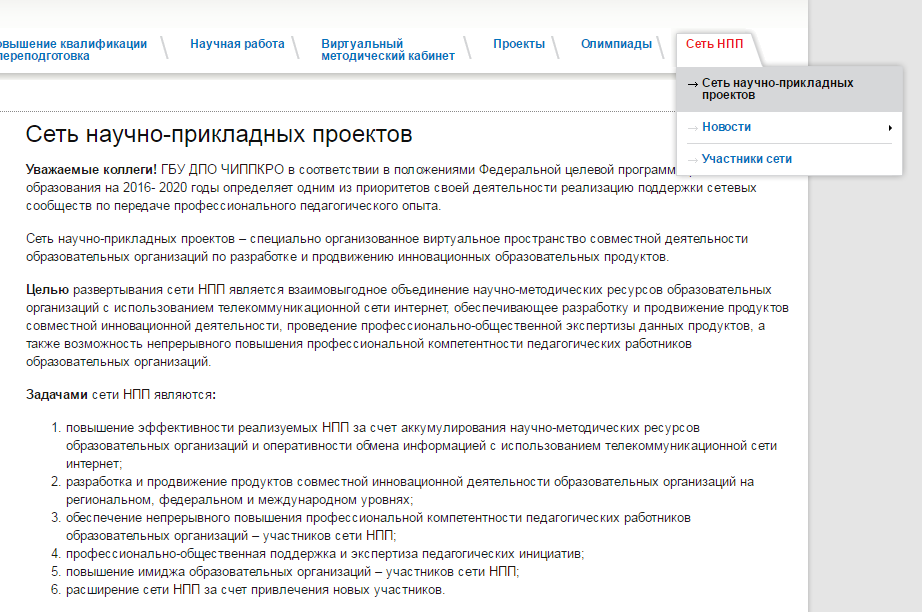 Задачи сети НПП
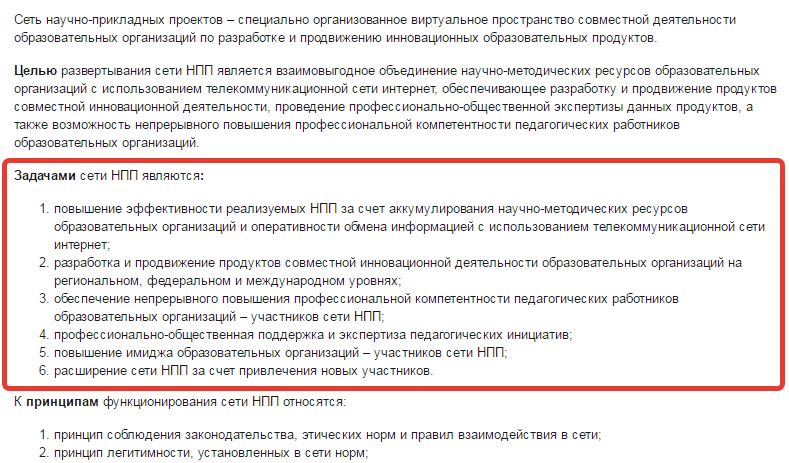 Принципы сети НПП
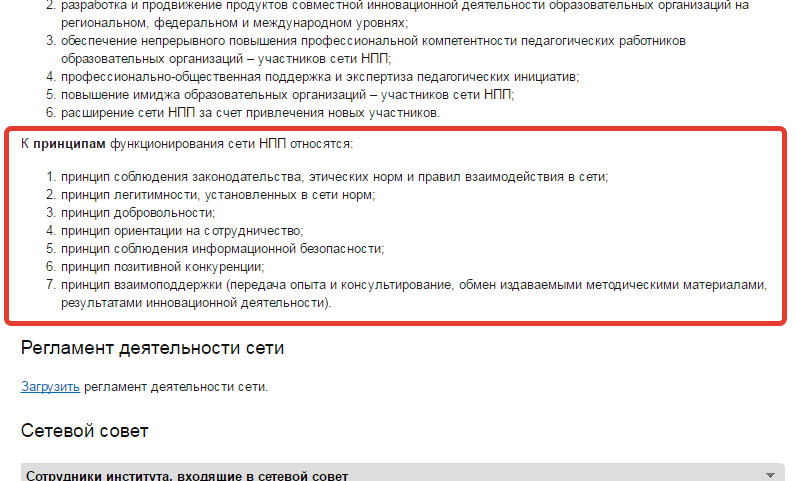 Регламент деятельности сети НПП
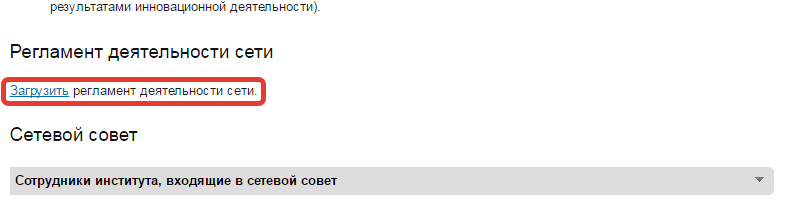 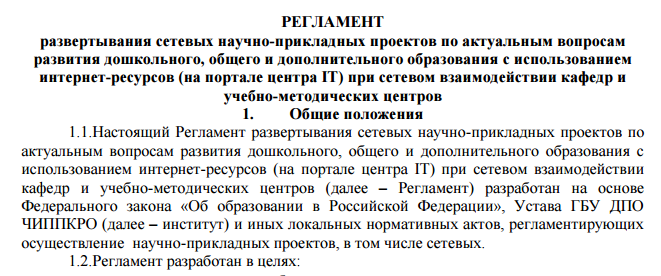 Сетевой совет
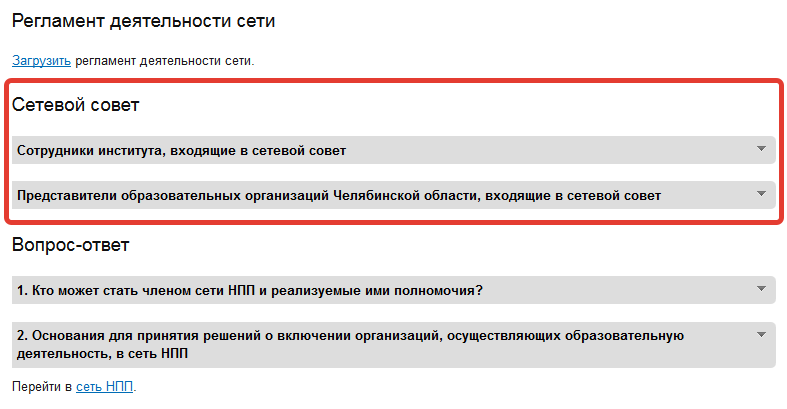 Вопрос-ответ
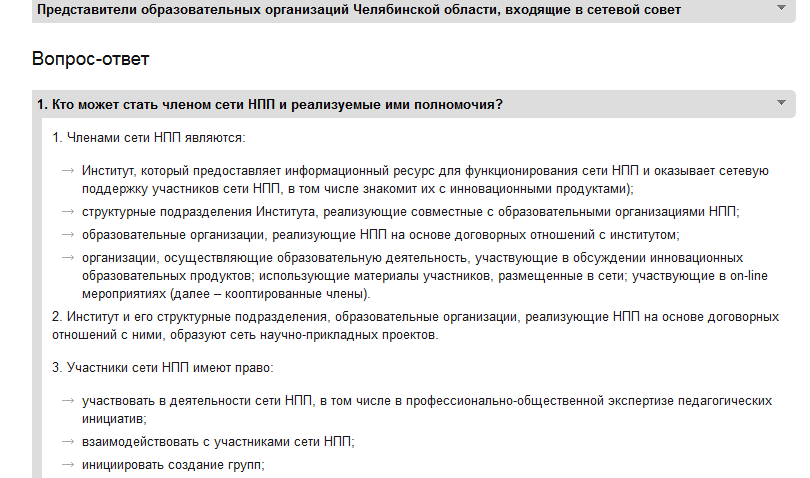 Вопрос-ответ
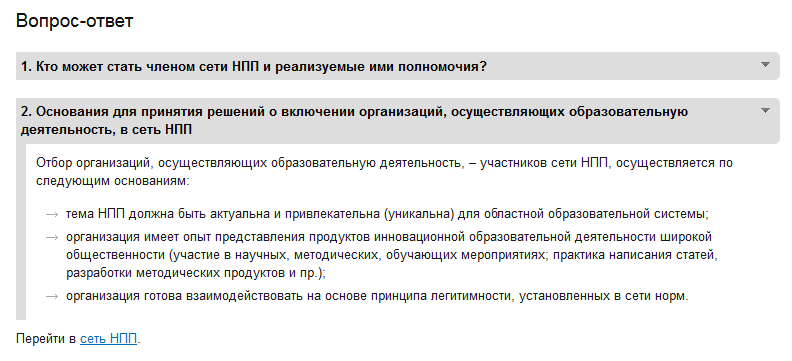 Участники сети НПП
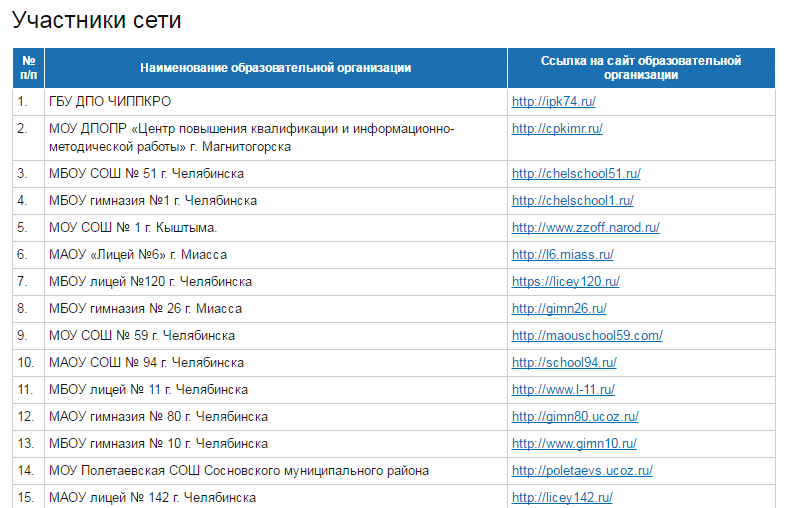 Раздел форума «Сеть НПП»
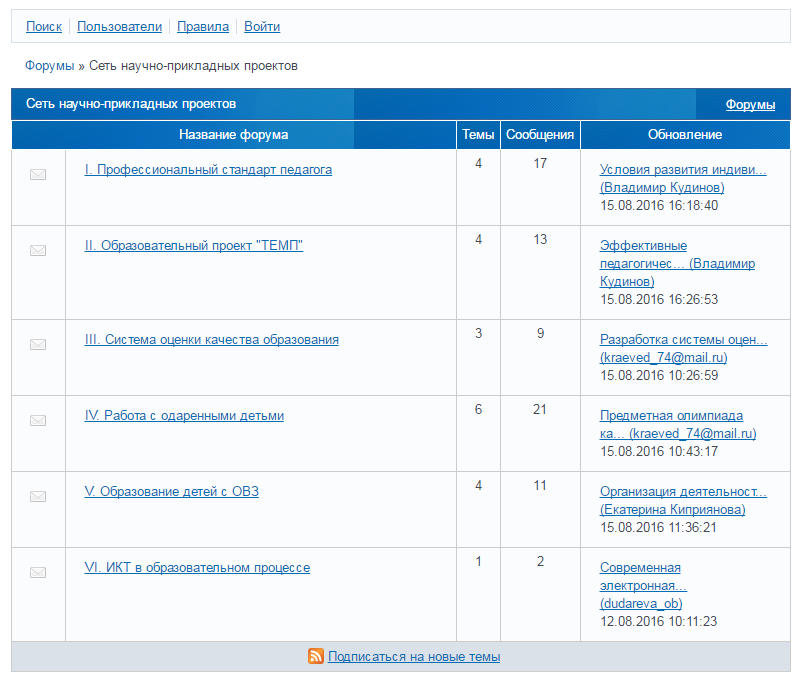 Раздел сети НПП «IV. Работа с одаренными детьми»
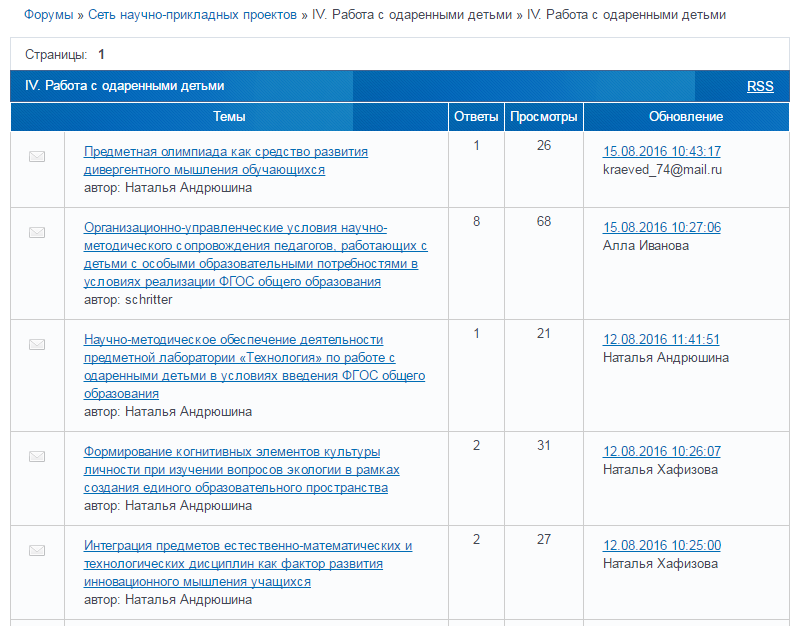 Обсуждение сетевого проекта
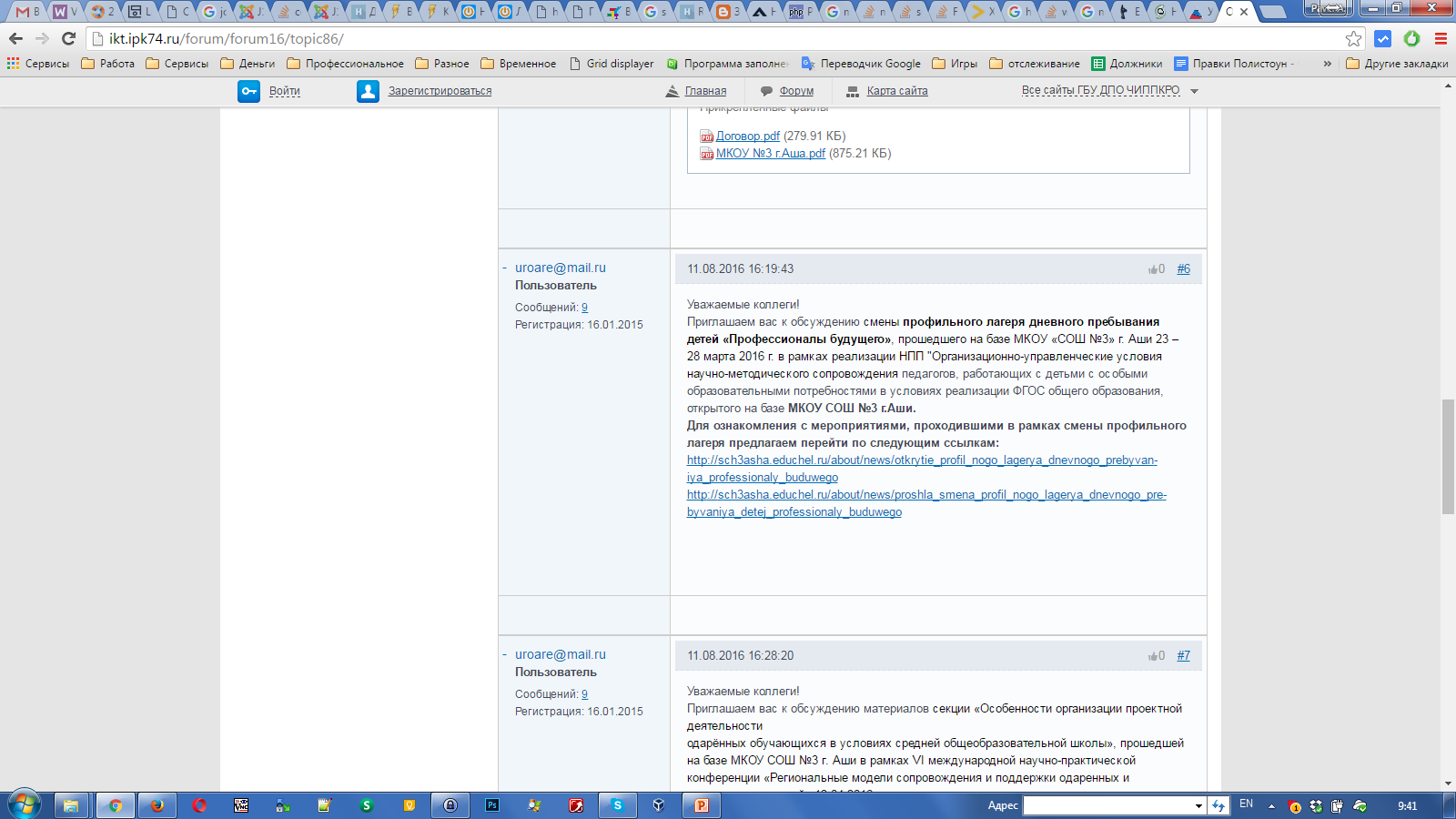 Адрес в Интернет: http://ipk74.ru/set-npp
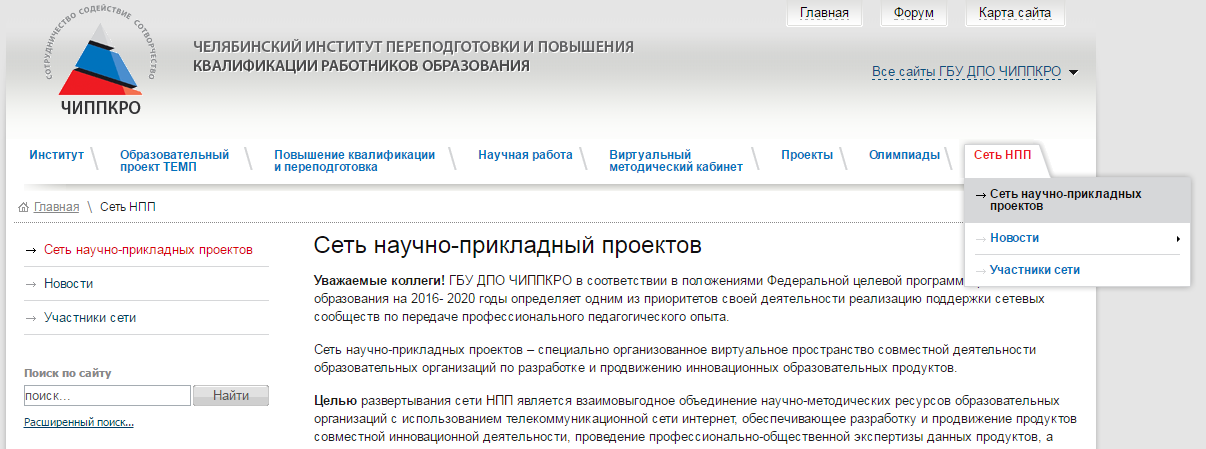